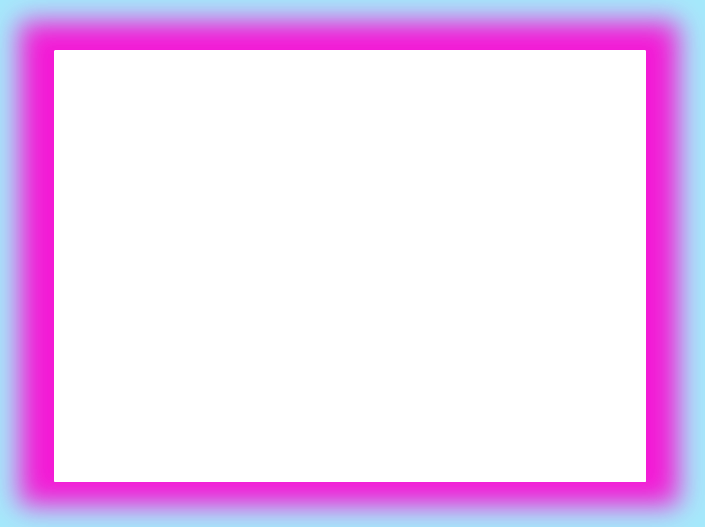 Antykoncepcja  w trakcie leczenia raka piersi i po jego zakończeniu
Dr n med. Bogumiła Czartoryska-Arłukowicz
BCU Białostockie Centrum Onkologii
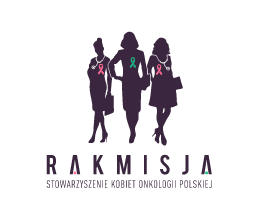 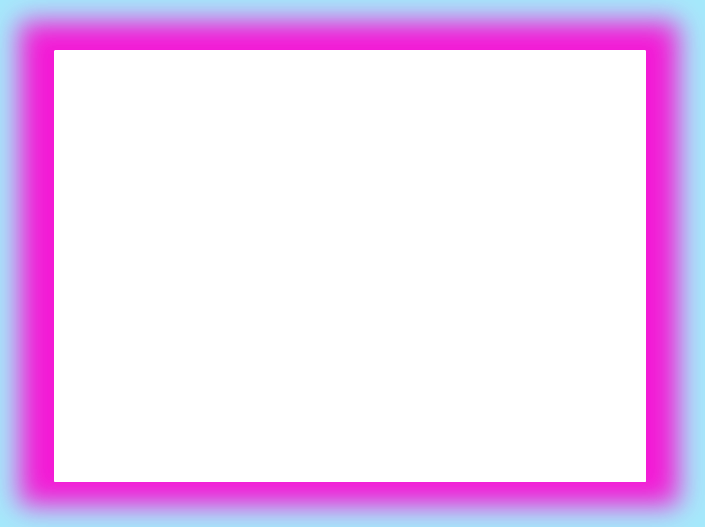 Rak piersi - Fakty
Najczęściej występuje w grupie kobiet po 50 roku  życia (ponad 80%)
W ostatnich latach wzrost zachorowań w grupie wiekowej  20-49 lat – ok.10%
70% wszystkich raków piersi to nowotwory hormonozależne    ( ER+/PGR+), w grupie poniżej 45 roku życia tylko  40%
Estrogeny są  uznanym czynnikiem mitogennym w stosunku do komórek nabłonkowych piersi 
Leczenie zmniejszające poziom estrogenów jest podstawową metodą  w rakach  HR+
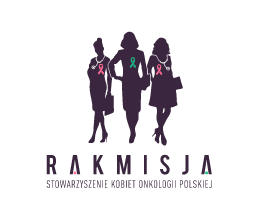 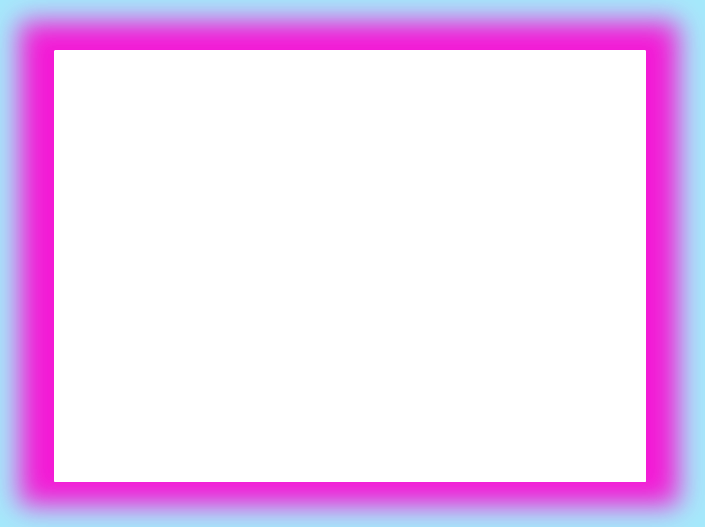 Metody antykoncepcji
1.Naturalne
abstynencja 
kalendarzyk małżeński, metoda termiczna (nieskuteczne)
2.Barierowe:mechaniczne bądź chemiczne
prezerwatywa
środki plemnikobójcze
pierścienie dopochwowe, kapturki  sklepieniowe
3. Antykoncepcja hormonalna
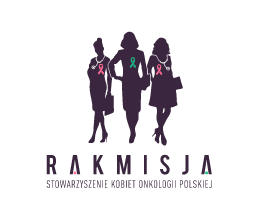 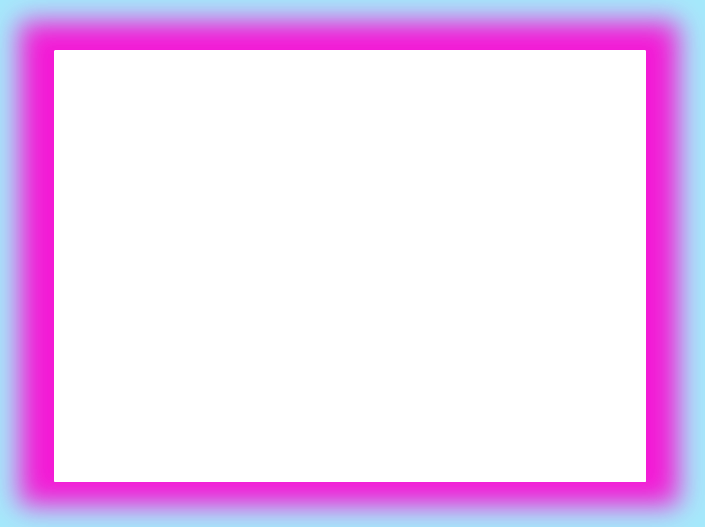 Antykoncepcja hormonalna
Spirala wewnątrzmaciczna  hormonalna z lewonorgestrelem(Mirena)
Tabletki antykoncepcyjne(dwuskładnikowe  estrogenowo – progestagenowe)
Plastry 
Antykoncepcja postkoitalna stosowana do 72 godzin po…
Podstawowa metoda u młodych zdrowych  kobiet-39% 
Ograniczenie liczby niepożądanych ciąż, w tym pozamacicznych;torbieli i raka  jajnika;endometriozy; raka macicy i raka jelita grubego
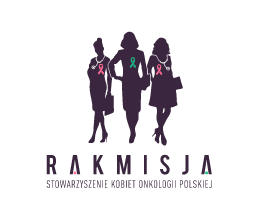 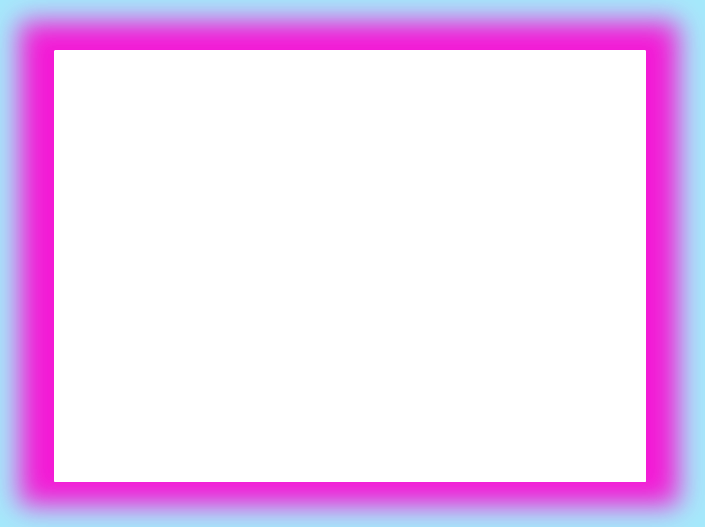 Antykoncepcja hormonalna - powikłania
Zwiększone ryzyko powikłań  zakrzepowo-zatorowych; raka szyjki macicy; raka piersi
Po odstawieniu  ryzyko raka piersi  zmniejsza się, a po 10 latach od odstawienia nie występuje
Nowsze preparaty zawierają niskie dawki estrogenów i nieznacznie podwyższają ryzyko zachorowania na raka piersi
W grupie nosicielek mutacji BRCA 1 zwiększone ryzyko raka piersi, zwłaszcza jeśli jest stosowana powyżej 5 lat i poniżej 35r.ż.( ale zmniejszone ryzyko raka jajnika)
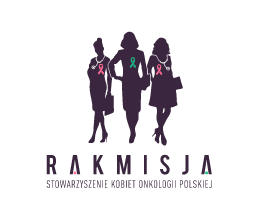 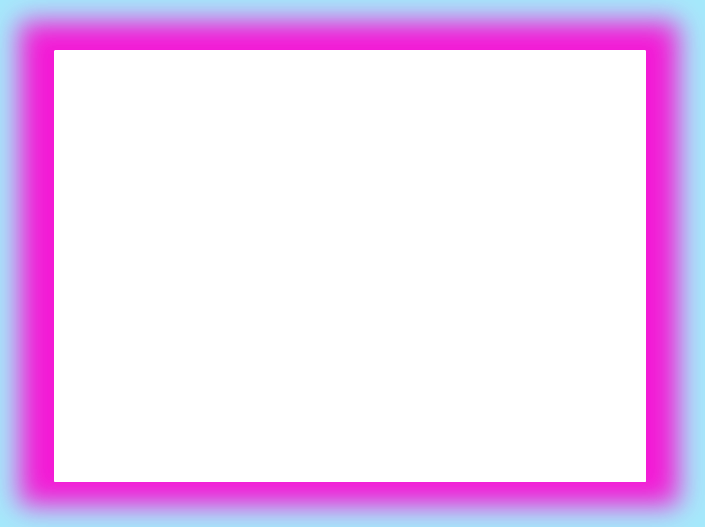 Antykoncepcja w trakcie leczenia raka piersi
Zaburzenia miesiączkowania w trakcie leczenia (amenorrhea po chemioterapii, tamoksifen)
Brak miesiączki w trakcie hormonoterapii  z zastosowaniem blokady jajników nie oznacza stanu niepłodności
Kontynuacja antykoncepcji 3-6 miesięcy od zakończenia leczenia onkologicznego
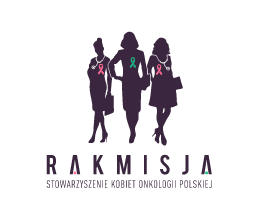 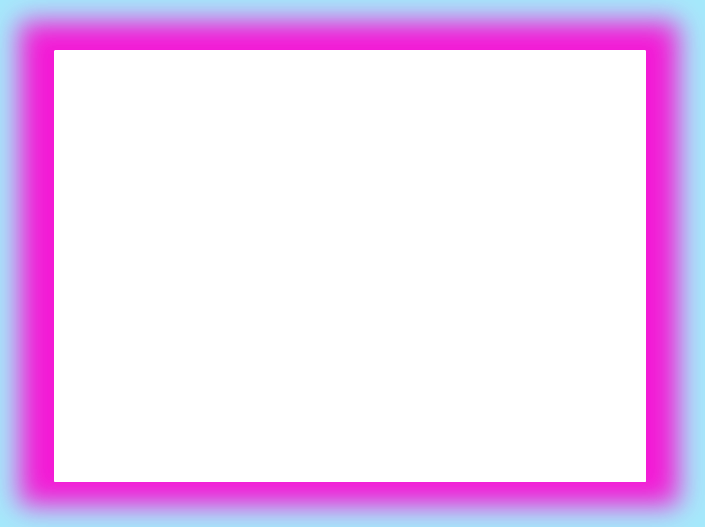 Antykoncepcja w trakcie leczenia raka piersi
Doustna terapia  dwuskładnikowa nieznacznie zwiększa ryzyko nawrotu  raka piersi
WHO nie rekomenduje hormonalnych środków antykoncepcyjnych
Możliwe zwiększone ryzyko powikłań zakrzepowo - zatorowych
Rekomendowana  antykoncepcja wewnątrzmaciczna bez hormonów(miedziana wkładka), metody barierowe
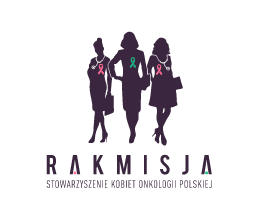 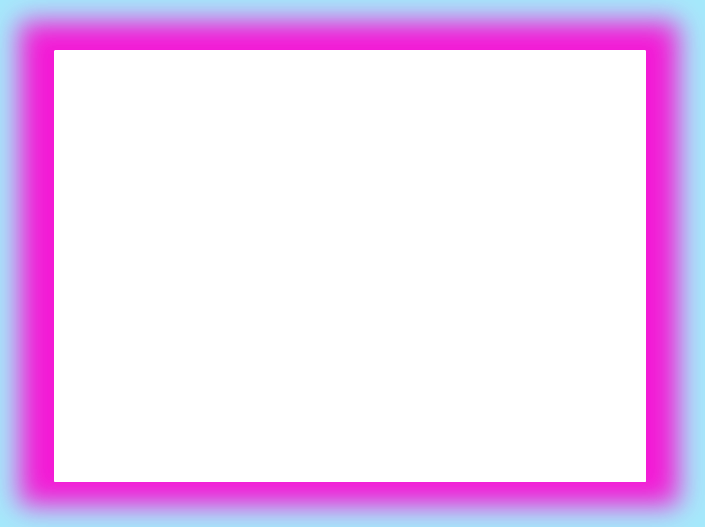 Antykoncepcja po leczeniu raka piersi
Rekomendowana  antykoncepcja wewnątrzmaciczna bez hormonów(miedziana wkładka) bądź metody barierowe
Po upływie 5 lat od zakończenia leczenia u chorych bez nawrotu możliwa jest  antykoncepcja hormonalna (wkładka hormonalna, zwłaszcza w rakach niehormonozależnych)
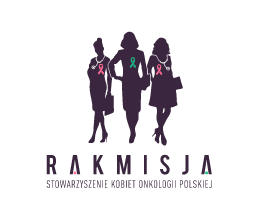 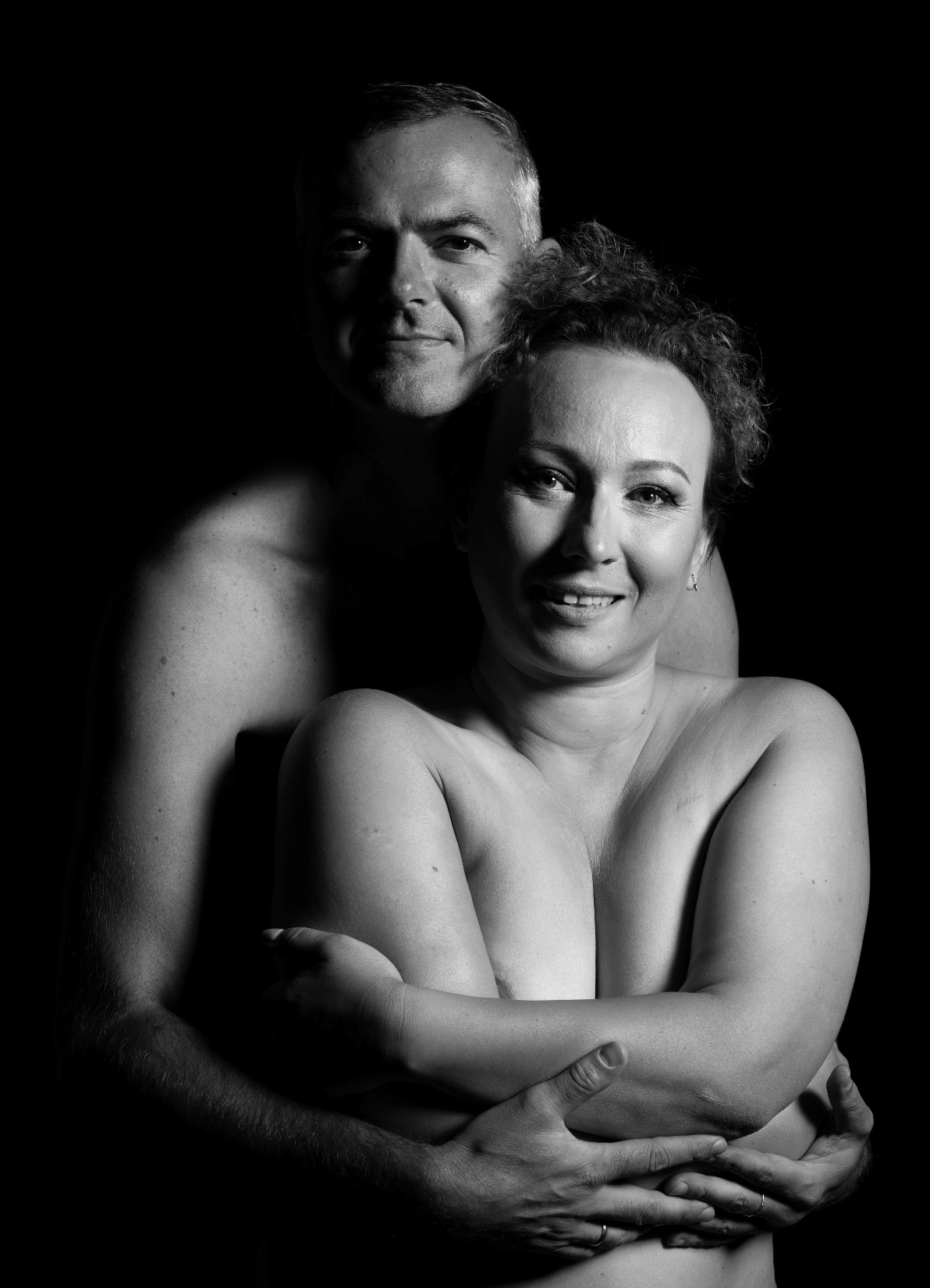 Bliskość, miłość  bez tego trudno żyć ………